The Rise and Decline of Authoritarian Governments1900 to the present
Key concept 6.2 Continued
In the early 21st century, plenty of authoritarian governments existed (and continue to exist) around the world, but the high point of communist and fascist dictatorships was during the 20th century. Proposed by Marx in England in 1848, communism did not take hold as the government until the early 20th century. Russia was first to adopt communism, and many other nations – more significantly China – adopted it after world war two. Fascism's heyday ended with World War II, but it remained in some nations.
A. Communism in Russia
During World War I, the Russian czar, Nicholas II abdicated in favor of a provisional republic, but the new government was unable to fix Russia as many economic and social problems and it chose to continue the czars unpopular participation in World War I.
The Bolshevik wing of the Communist Party, led by Vladimir Lenin, ousted the provisional government from the capital and engaged in a bloody civil war against various groups, known as the "WHITE" who opposed the communist "REDS."
Continued…
The communists won and established the Union of Soviet Socialist Republics (USSR), but Lenin died shortly afterward, in 1924. Joseph Stalin emerged as the next leader and remained in power for almost 30 years. Until World War II, the USSR was shunned by the majority of the world community.
Starting in the late 1920s, Stalin implemented a series of five-year plans of governments – directed economic and industrial growth. Under the five-year plans and their production goals, factories were built and massive public works programs, such as dam construction, were implemented. Talent focused on heavy industry like steel and concrete production.
(Stalin forced collectivism to help his five year plan agenda )
Continued…
Stalin was a ruthless ruler who purged millions of his enemies, real and imagined.
An estimated 14 million farmers and their families who resisted Stalin's plan to force them to work on collective farms were killed by execution or government – imposed starvation in the 1930s.
Gulags-prison "reeducation camps" – sprang up throughout the Soviet Union, especially in Siberia. Little was known about these policies in the West. After Germany attacked Russia in 1941, Britain was eager to include Russia as an ally power. Stalin relished his new role on the world stage, meeting with US and British leaders to plan the war.
Continued…
After World War II, the USSR emerged as a global power and began an aggressive campaign to spread communist influence. Rebellions against Soviet control in East Germany, Hungary, and Czechoslovakia in the three decades after World War II were met with brutal punishments.
Continued…
By the late 20th century, signs of strain appeared in the Soviet system.
The USSR's military rivaled over the United States military. But USSR’s economy proved inadequate at supplying consumer goods, unlike the economies of capitalist societies.
The economic pressures caused by global military interventions, notably in Afghanistan starting in 1979, overburdened the Soviet system.
In the early 1980s, US Pres. Ronald Reagan dramatically increased US military spending, gambling that the Soviet leaders would choose to do the same and ignore growing discontent from their citizens who hope for improved goods and services at home. Reagan guessed correctly.
Continued…
In the mid-1980s, the Soviet Politburo– the policymaking council of the USSR – chose a leader who pledged to reform – but not end – the communist system: Mikhail Gorbachev. 
Gorbachev introduced limited capitalism (Perestroika) and loosened restrictions on criticism of the government (glasnost). He hoped these measures, if doled out in a controlled fashion, would restore both the USSR's crumbling economy and people's faith in the communist system. They did neither. The world watched in amazement as former Soviet – controlled nations in Eastern Europe – led by Poland's Solidarity movement – peacefully broke with communism in the late 1980s.
Continued…
In 1991 military coup against Gorbachev failed, but soon after the coup, Gorbachev announced the dissolution of the USSR, and the Cold War ended. Russia then became – on paper at least – a capitalist-based democracy, but it’s future path remained murky.
China
Revolutions in China lead to Communist rule.
1. The Qing dynasty was overthrown in 1911 and was not replaced by a new Imperial Dynasty. This event marked the end of thousands of years of dynastic rule in China.
2. The new government was the Republic of China, promoted by Sun Yat-sen, the Western educated member of the Chinese elite. Sun struggled to create a stable, unified China and sought aid from the West, but the only major nation to respond was the newly formed Soviet Union. This support from communist sources had enormous long-term implications.
Continued…
3. Sun died in 1925 and was replaced by Chiang Kai-Shek (Jiang Jieshi). Unlike Sun, Chiang vigorously opposed cooperation with communists. Regions in China fell into civil war between communists and “nationalist” supporting the Republic. A major reason why many peasants supported the communists was their perception that the Republic was both corrupt and inept.
4. When Japan invaded China in 1937, the Communists and nationalists united to fight their common enemy. When the United States entered World War II, China was added to the allies, and she and met with US and British leaders to plan war strategy.
Continued…
5. At the end of World War II, China’s Civil War restarted and, in 1949, the Communists, led by Mao Zedong, were victorious. The nationalist government and millions of its supporters, backed by Western powers, fled to Taiwan and ruled from there.
6. Mao’s  government officially granted full legal and voting rights to women, which was a radical change from China’s past. Many women served in high government positions. Unlike Lenin, who favored communist revolution by industrial workers in cities, Mao’s main support came from agrarian peasants.
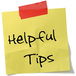 The AP world history exam has been known to ask about differences between Leninists and Maoist approaches to communist revolutions.
Continued…
7. China supported communist North Korea in the Korean War by sending millions of soldiers into that conflict.
8. In the late 1950s, Mao pushed a Great Leap forward that promoted industry and output over agricultural production. The result was an agrarian catastrophe that led to death by starvation for as many as 20 million people.
9.  Mao’s response to this disaster was to blame the  “outside” capitalists influences that he said were still prevalent in China, so a Cultural Revolution was enacted to purge all remainders of Western culture. Widespread government persecution and reeducation centers finally ended with Mao’s death in 1976
Continued…
10. By the 1960s, to nations that might appear to be natural allies were enemies: the USSR and communist China. They fought over territories on their mutual borders and did little to support each other in spreading communism around the globe.
11. After Mao’s death, reformers, including Deng Xiaoping, improved China’s economy and its position on the world stage by inviting government – monitored capitalist investment from the West. The economy and people’s standards of living boomed into the early 21st century, but political reforms was slower to appear.
(Deng Xiaoping’s economic policies are compared with Lenin’s “New Economic Policy)
Fascism
Fascism was not limited to axis powers of Germany, Italy, and Japan.
Spain enacted fascism after the Civil War in the 1930s, but it did not participate in expansion of territory like it’s European cohorts. Fascism ended in Spain in the mid-1970s.
In addition, governments in Argentina and Brazil incorporated elements of fascism in the 1940s and 1950s.
In all three countries, democratic movements replaced fascism by the 1980s
Other political revolutions
Mexico
In Mexico, a revolution promising sweeping political, economic, and social reforms to promote the well-being of the masses began in 1910, and the Constitution supporting those goals was adopted in 1917.
It was not until the 1930s, however, that land reform occurred. This involved taking millions of acres of land from large plantations held by foreign and domestic owners and giving it to peasant farmers.
Public education programs were enacted as well.
After World War II, the government allowed for an interests to again by land in Mexico, and the land reform program faded.
Iran
1. In the 1950s, a Western backed Emperor, the shock, was put into power in Iran. He supported for investment in his nation’s oil industry and received military aid from the United States and Western Europe during the Cold War.
Iranian society allowed women to vote, and Western culture and education was encouraged.
In 1979, uprisings against government oppression of opponents forced the Shah  out of power.
Continued…
2. The shop was replaced by a radical and type – Western Muslim leader, Ayatollah Khomeini. The Ayatollahs message of Muslim unity, the supremacy of Islamic law over secular law, and rejection of Weston influence was supported by many in Iran. Those who did not support the changes were brutally dealt with.
Women were required to be covered head to toe, but they were still allowed to vote.
Khamenei actively pushed his brand of Islamic rule, promoting it spread throughout the Muslim world. He supplied rhetoric and money to support radical Islamic groups like Al Qaeda throughout the Middle East, much to the dismay of the West.